Customer Satisfaction
Risultati sintetici
Anno 2021
Customer Satisfaction - risultati sintetici
Andamento dei principali parametri CS Anno 2021
Il giudizio espresso dalla clientela è positivo con voti compresi tra 6 e 9. La rappresentazione dell’intervallo di voto 7-9 è coerente con quanto previsto dall’Autorità di Regolazione dei Trasporti con la Deliberazione 16/2018
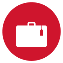 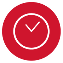 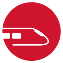 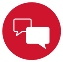 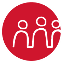 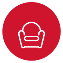 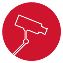 Customer Satisfaction